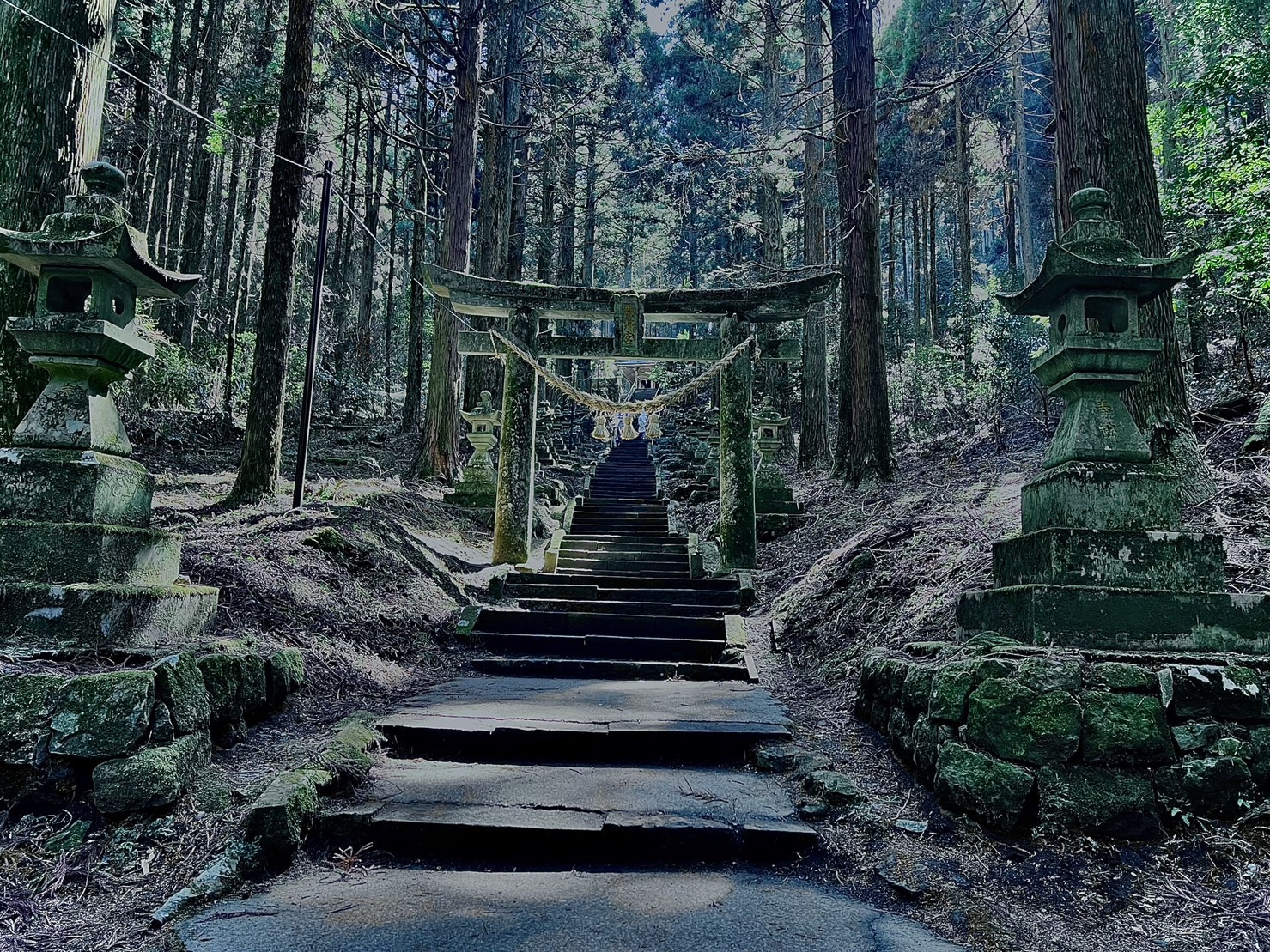 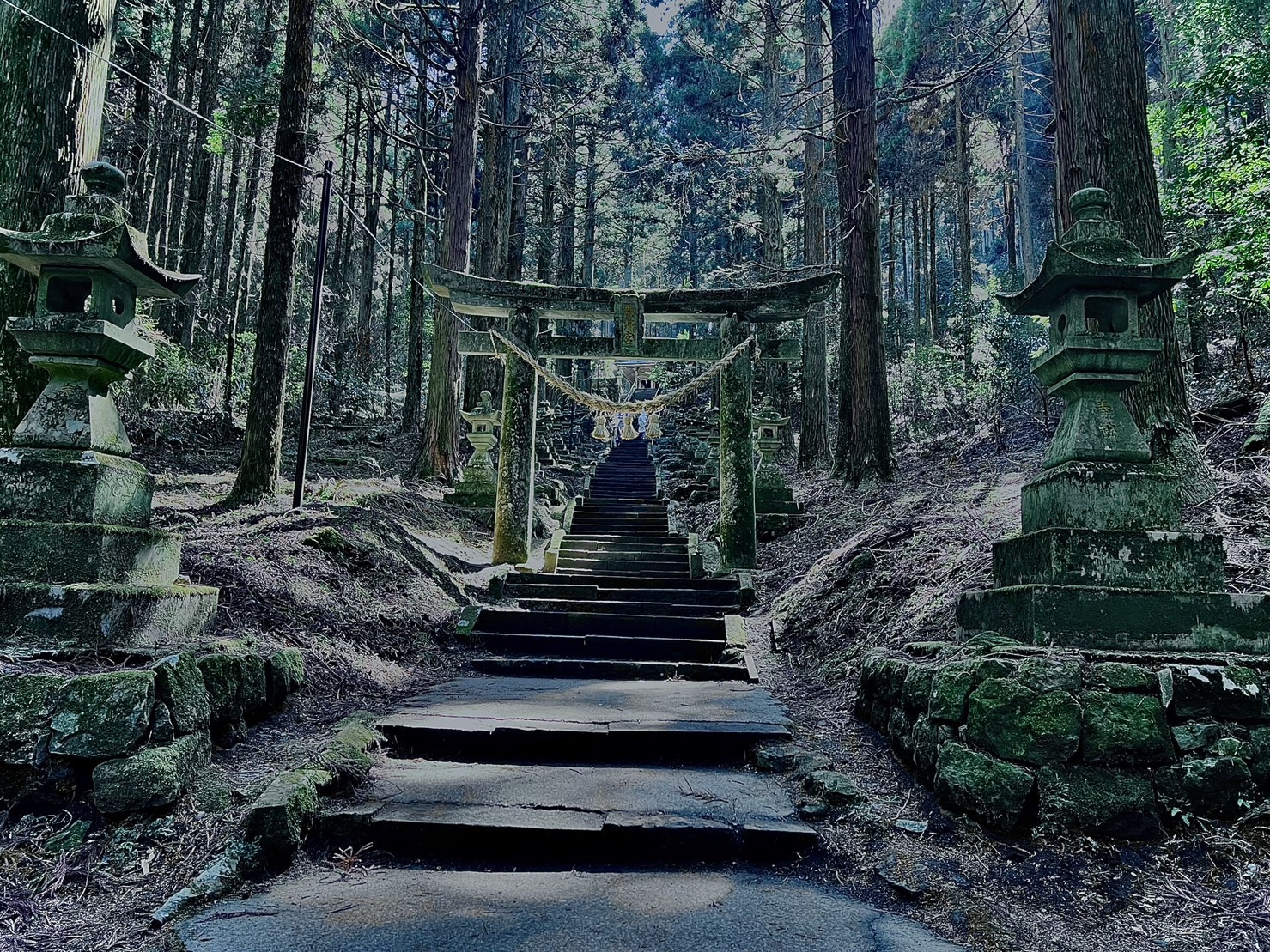 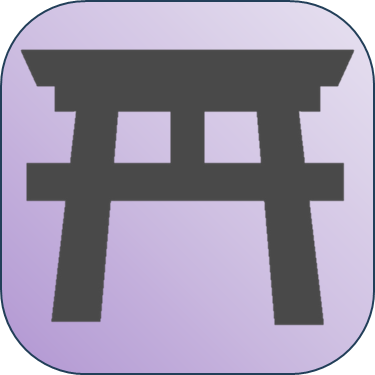 『 しゅらいんなび 』
"神社巡りの新しいナビゲーター"
福岡デザイン＆テクノロジー専門学校
ホワイトハッカー専攻　2年
川端美羽
[Speaker Notes: みなさんこんにちは　福岡デザイン＆テクノロジー専門学校　ホワイトハッカー専攻　2年の川端美羽です。
わたしが実装していきたいと考えている　しゅらいんなび　についてお話していきます。]
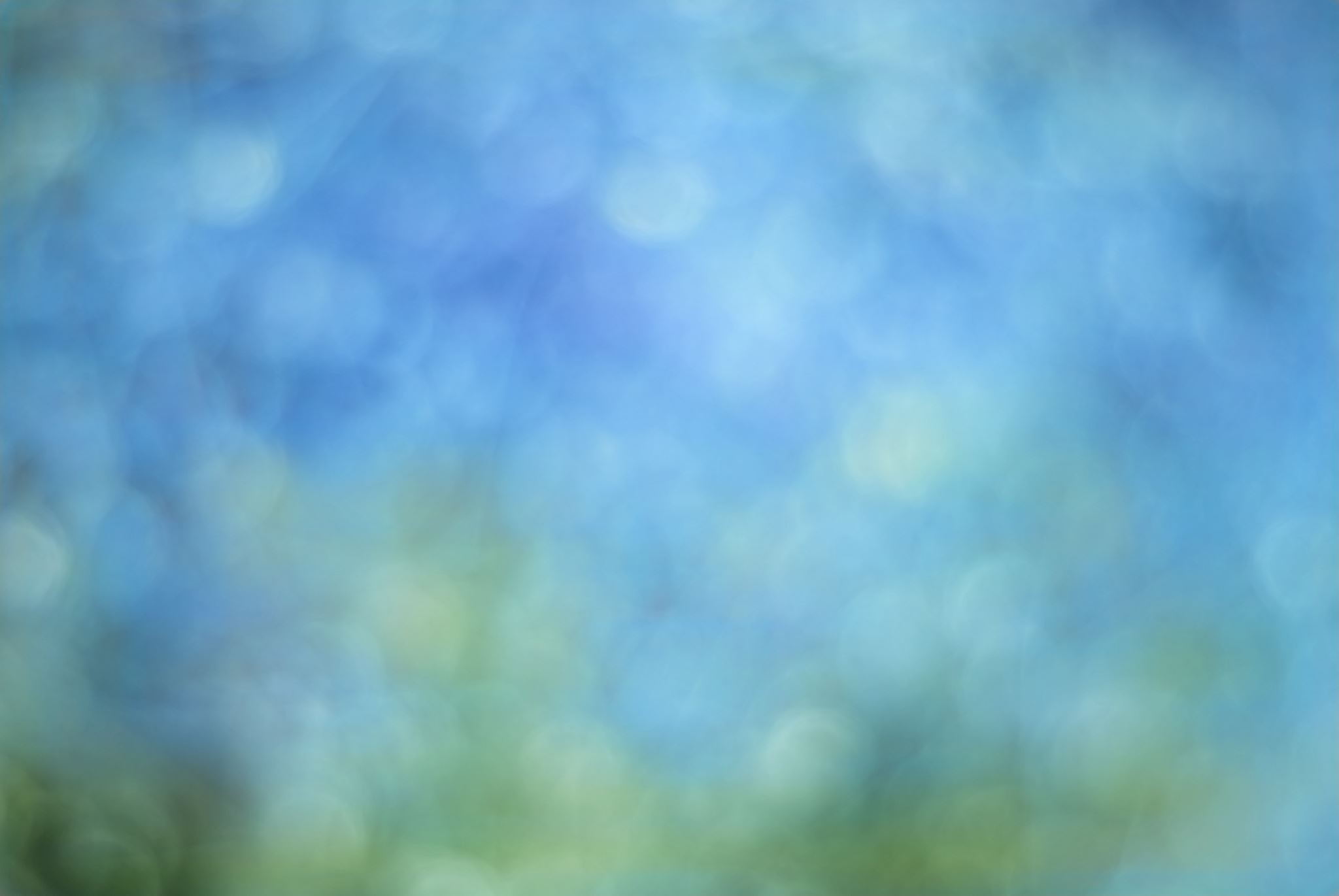 ◆日本の伝統を新しい方法で後世に
[Speaker Notes: まず私は日本の伝統を後世につないでいくにはどうすべきかを考え、日本ならではの物である神社に着目しました。
神社にいくときはこのアプリさえあれば怖いものなし！
というものがあったらいいなと思い考案しました。]
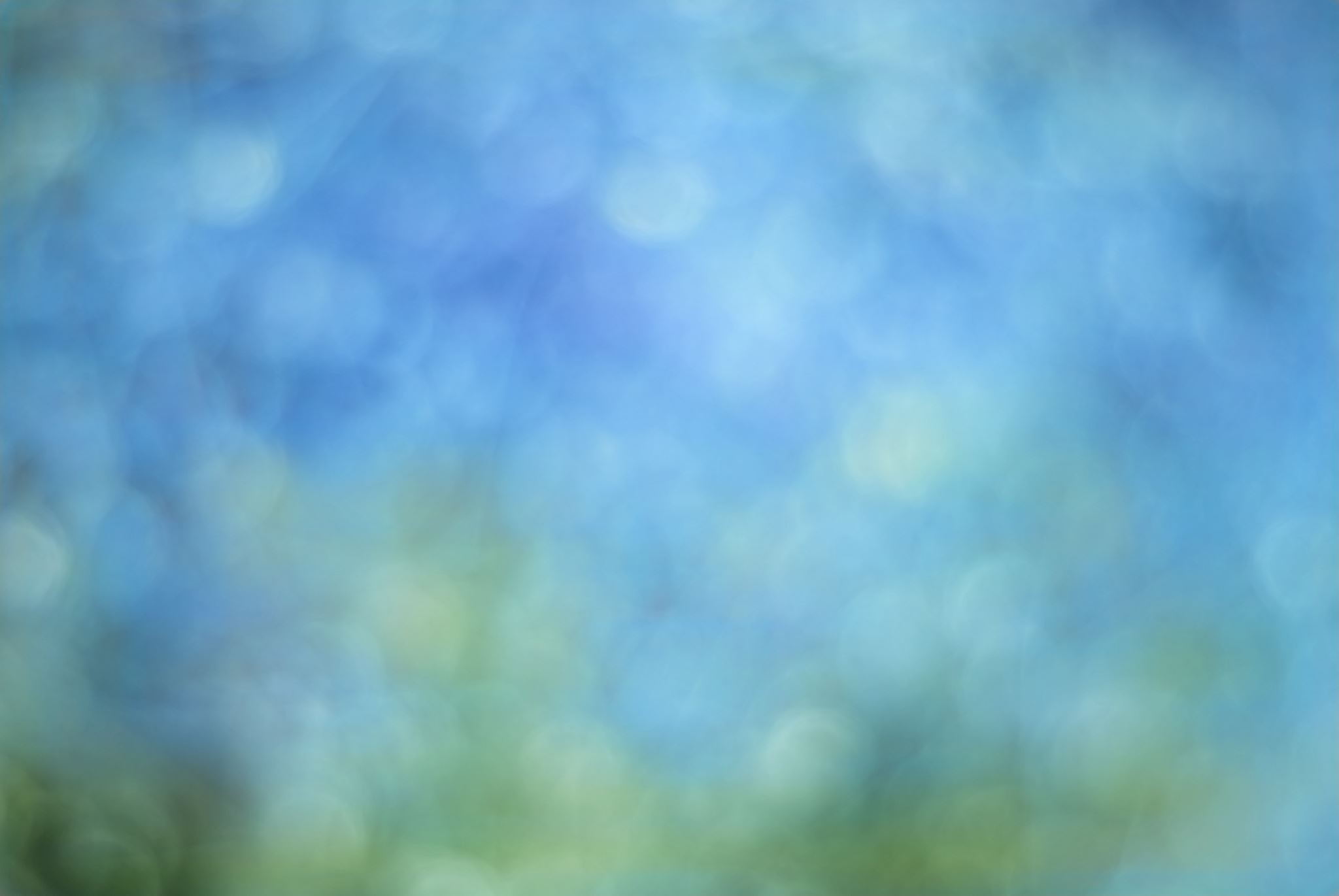 ◇目指すゴール
[Speaker Notes: 目指すゴールは4つあります。
1つ目 ちほうそうせいとかんこうしんこう
2つ目 デジタル化の進展
3つ目 新たな収益源の創出
4つ目 神社への関心の高まり
。]
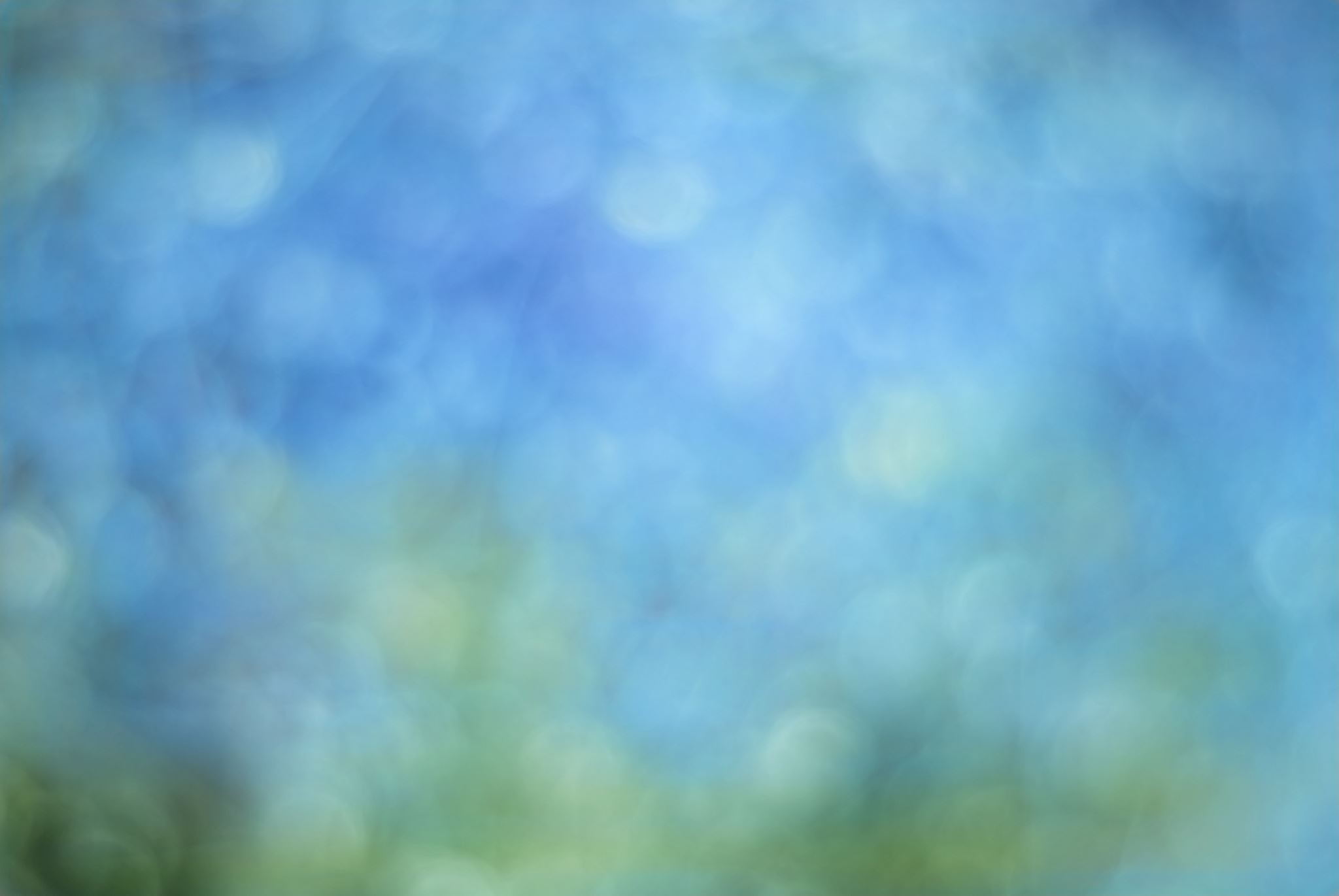 ◆どんな時に神社に行くのか
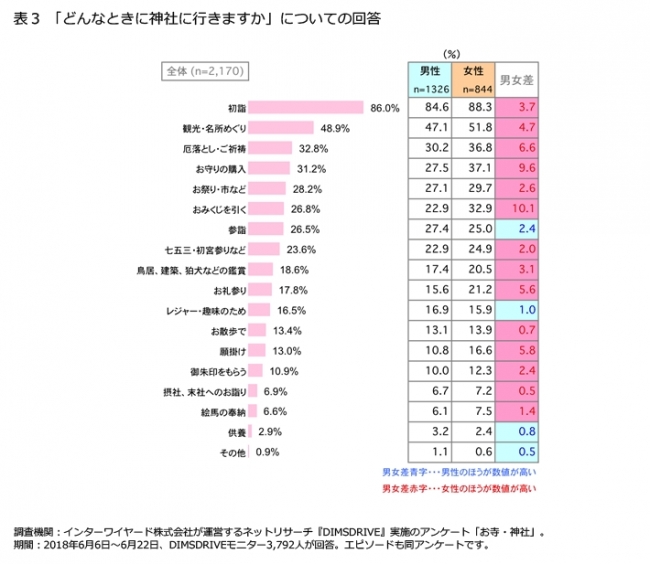 1番多いのはやはり初詣
2番目は観光・名所めぐり
3番目は厄落としやご祈祷

そうなるとどこの神社がいいのかWebやSNSで
調べたりするのではないでしょうか
実際私も神社を訪れる際
行っている人の投稿を見てから行こうと
なることがほとんどです。
そこで神社情報だけが発信されるアプリ
『しゅらいんなび』を開発する
必要な情報だけをゲット!!
PRTIMES＜お寺・神社に関する意識調査＞より
https://prtimes.jp/main/html/rd/p/000000024.000030978.html
[Speaker Notes: ではどんな時に神社を訪れる人が多いのでしょうか
ぴーあーるたいむずさんのお寺神社に関する意識調査のデータでは
初詣、観光名所めぐり、厄落としやご祈祷がおおくみられました
そうなるとどこの神社がいいのかWebやSNSで調べたりするのではないでしょうか
実際私も神社を訪れる際　いっている人の投稿を見てから行こうとなることがほとんどです。

そこで神社情報だけが発信されるアプリ
『しゅらいんなび』を開発することで必要な情報だけをゲットすることができます。]
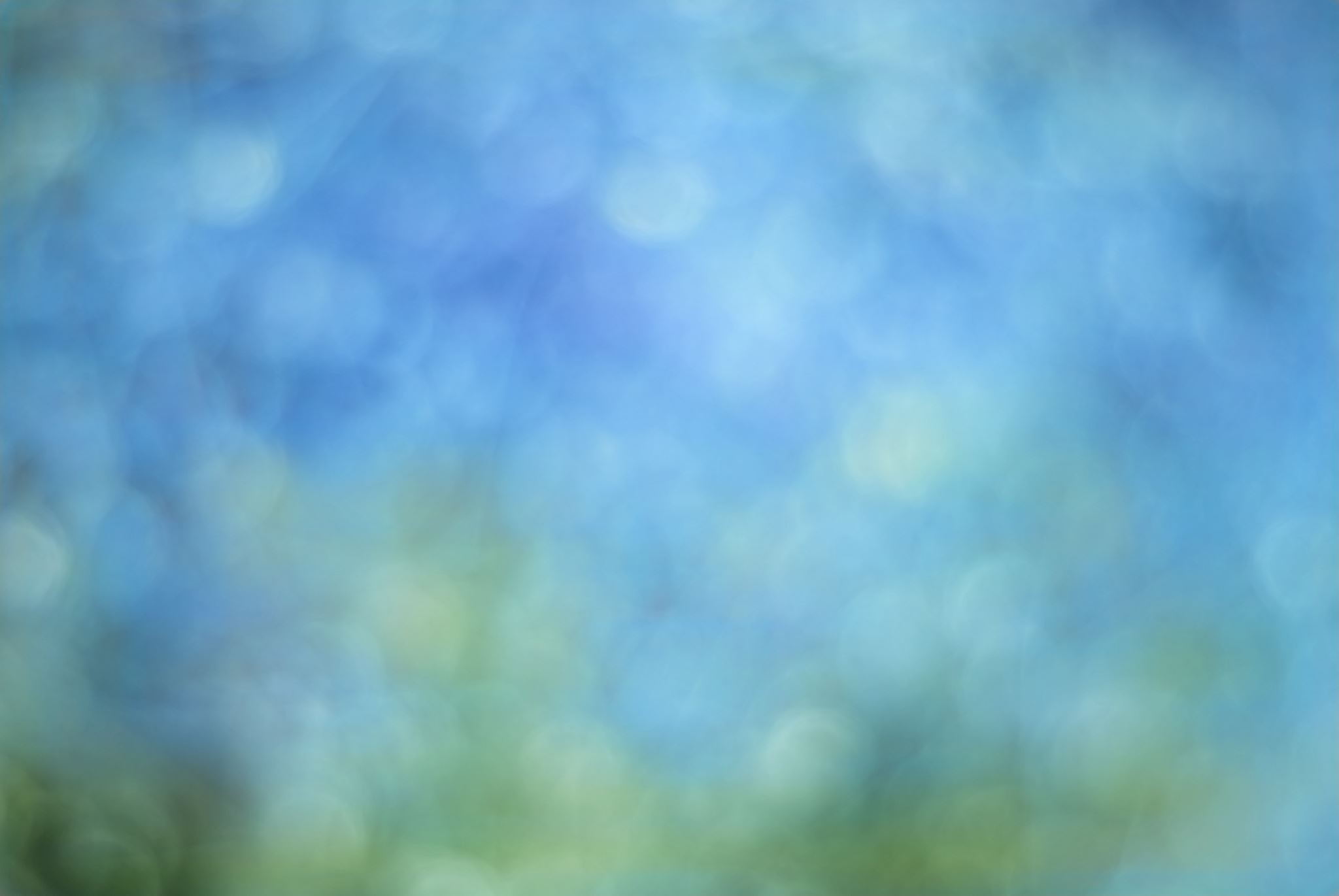 ◇アプリのターゲット層
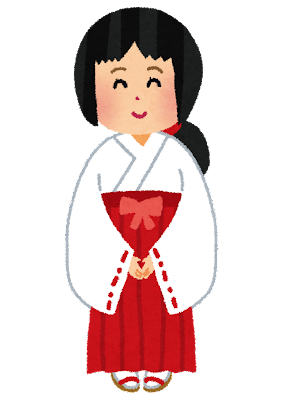 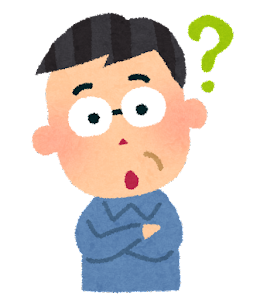 日本に観光に来た
外国人
神社巡りが好きな人
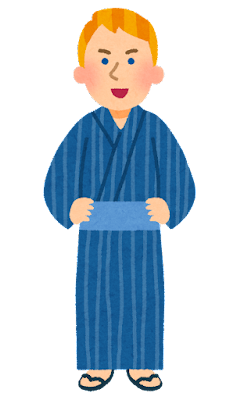 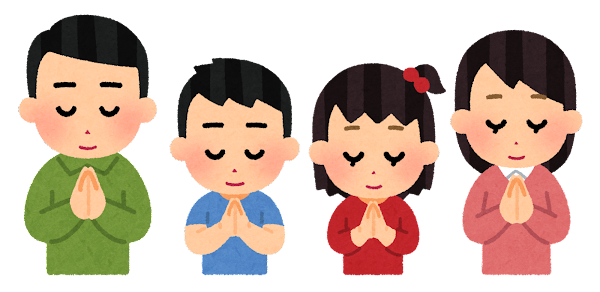 新しい趣味を
始めたい人
神社の神主さん
[Speaker Notes: このアプリのターゲット層は外国人観光客、神社の神主さん、神社めぐりが好きな人、新しい趣味を始めたい人です]
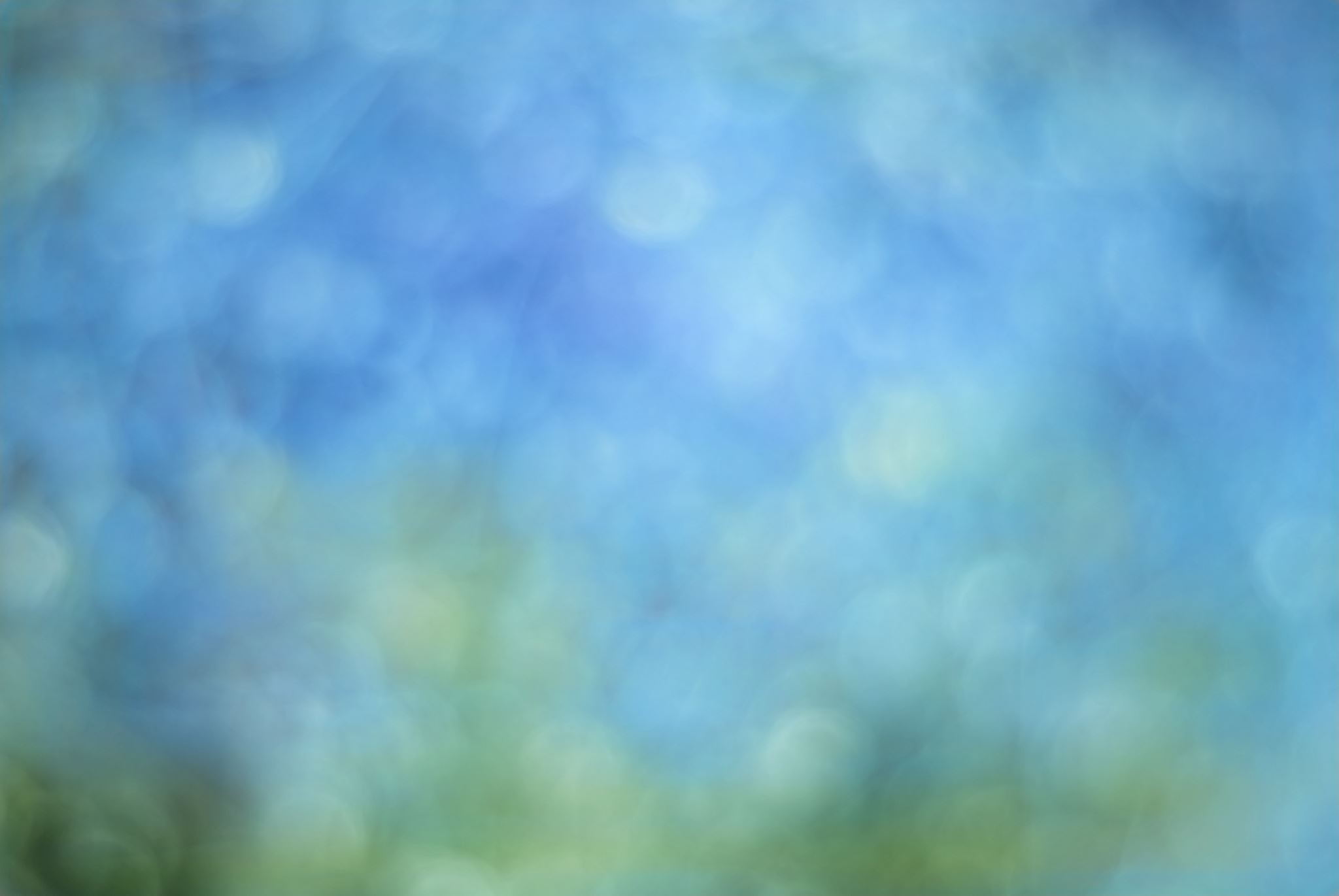 ◆アプリの概要
取り入れたい機能
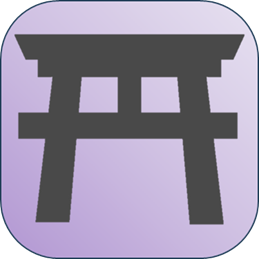 『しゅらいんなび』
[Speaker Notes: アプリの概要として
まずとり入れたい機能は
ユーザーが自由に投稿できる機能
現在地周辺のおススメ神社・フード情報がみれる機能
神社アカウントからのイベント情報発信機能
有料会員になることで御朱印を保存できる機能
神社アカウントへお賽銭   遠隔で参拝、現地でバーコード決済できる機能
の5つです]
◇アプリの概要
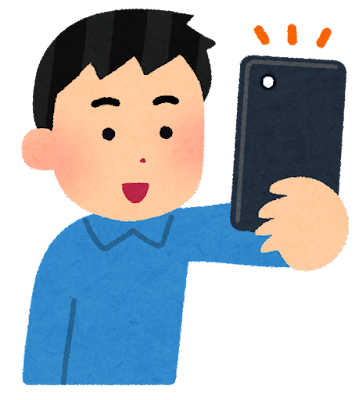 写真を撮る
投稿・閲覧
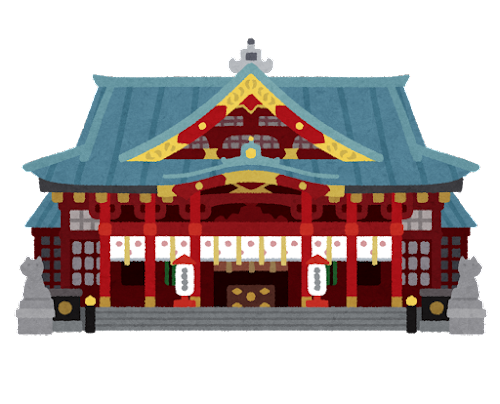 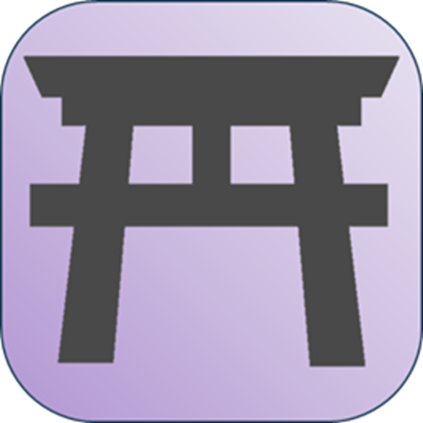 イベント情報発信
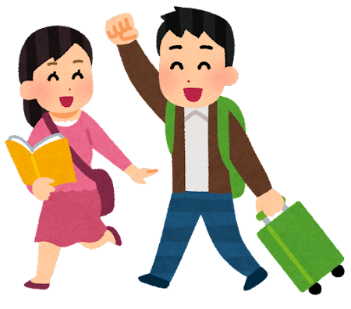 神社を訪れる
地方活性化!!
行きたい場所を
見つける
[Speaker Notes: 神社がイベント情報を発信しそれを見たユーザーが神社を訪れ写真をとりアプリに投稿
観光客などがそれを見てちほうをおとずれることで地方活性化につながります。]
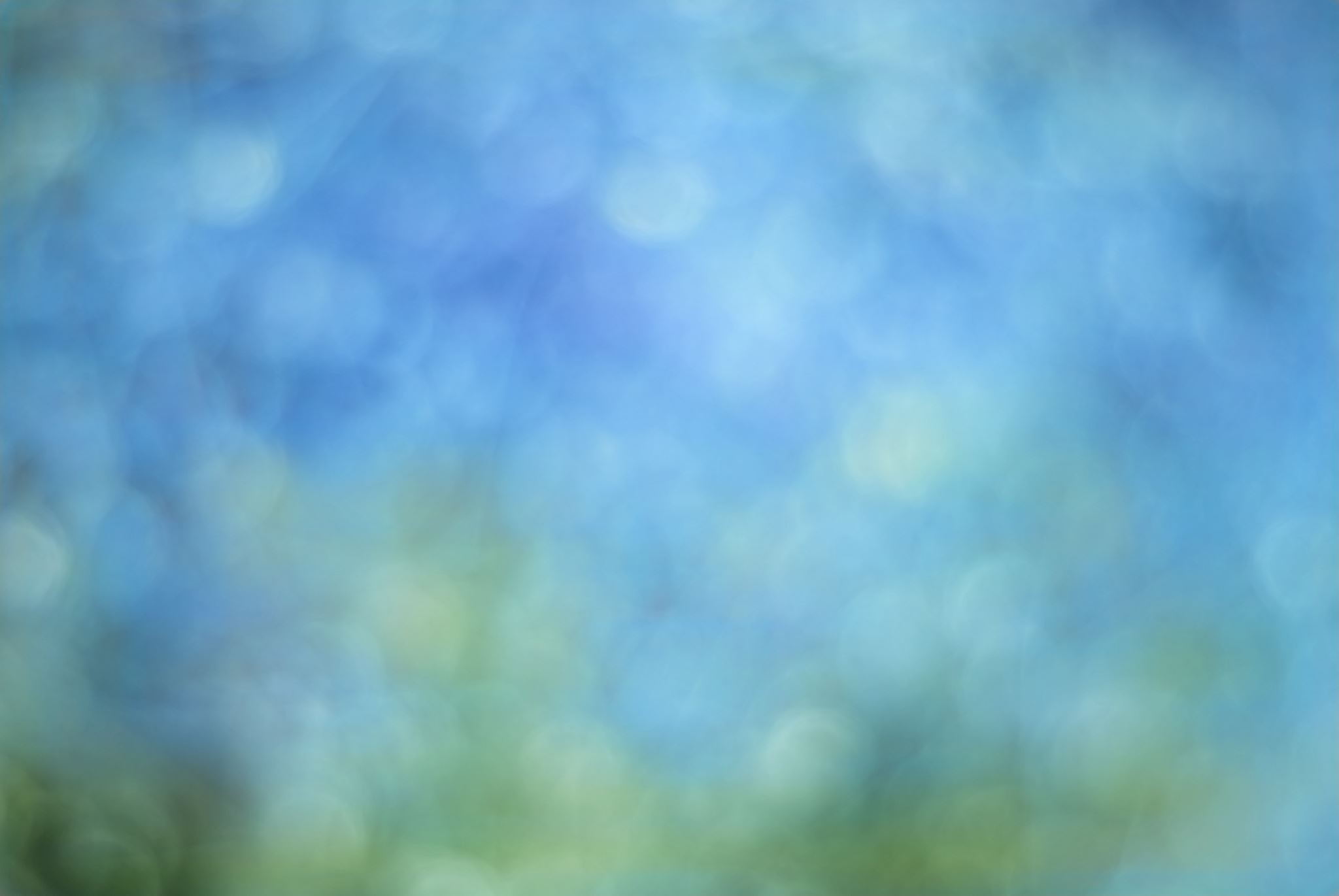 ◆アプリの概要
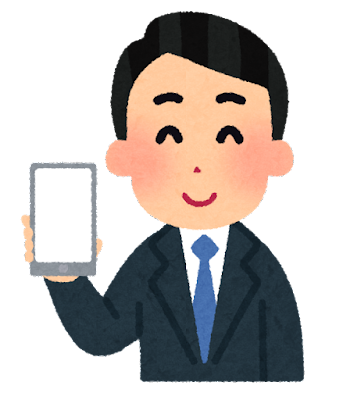 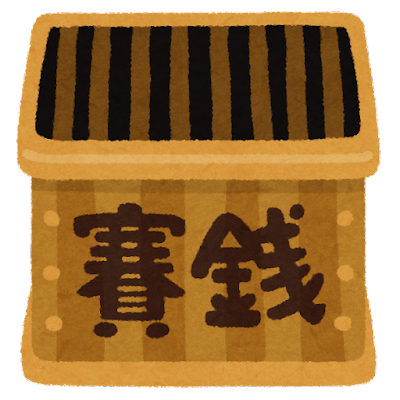 バーコード決済
遠隔参拝
御朱印を
スマホに保存
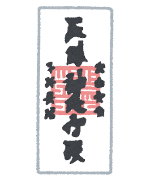 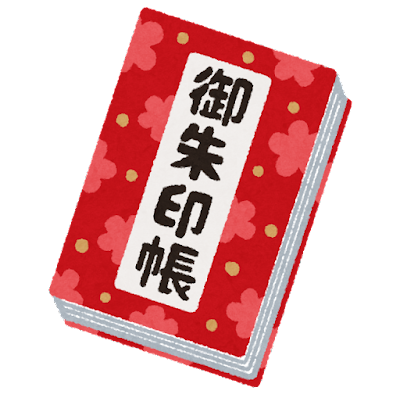 月額300円
[Speaker Notes: またお賽銭をキューあるこーどで決済することができる機能
御朱印をスマホに保存する機能を取り入れたいと思っています]
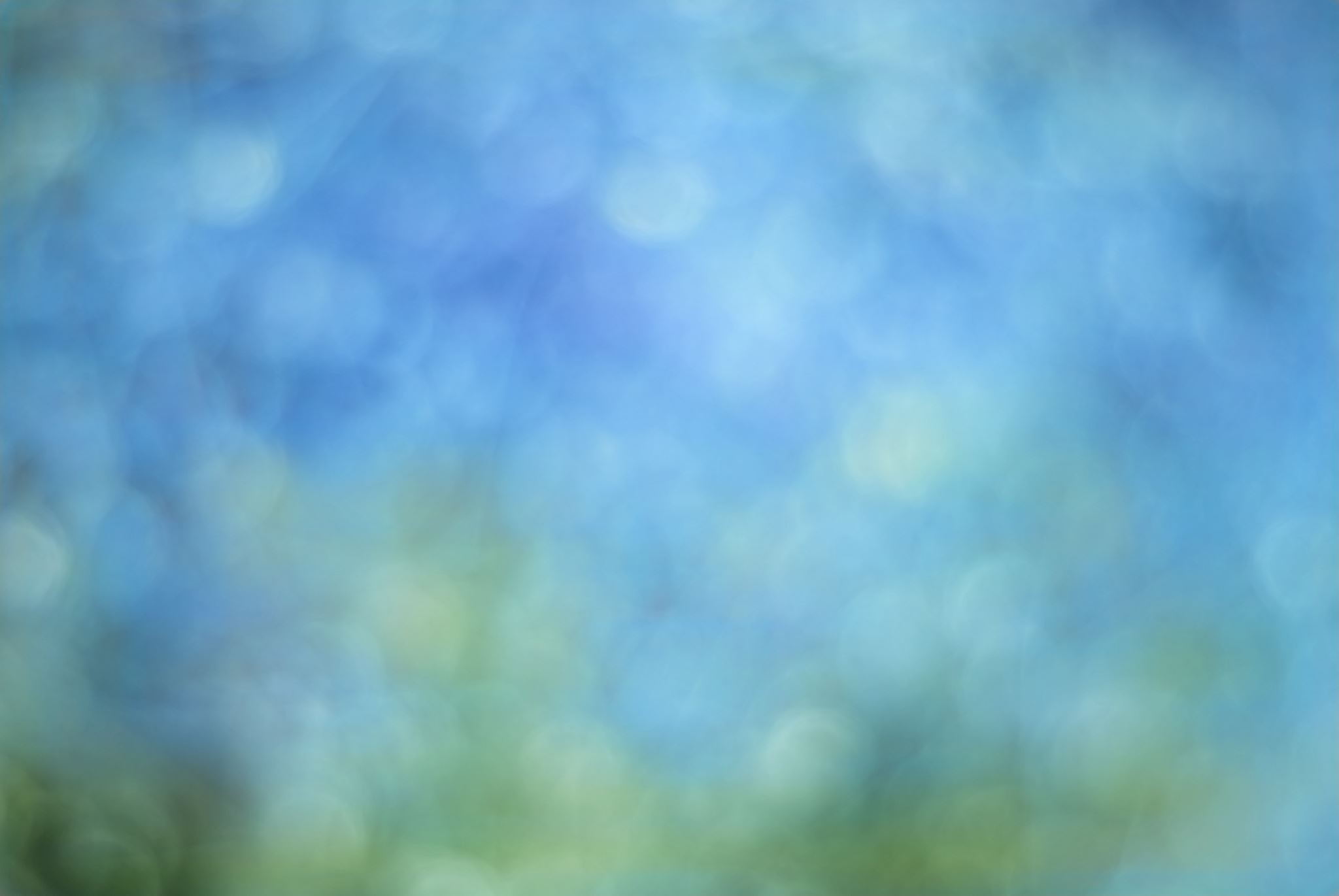 ◆御朱印帳とは
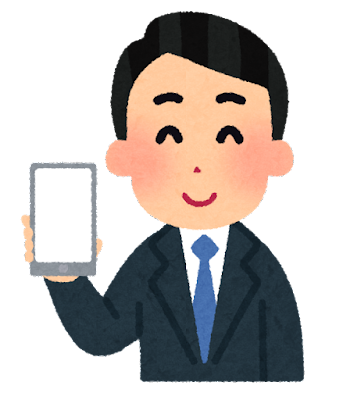 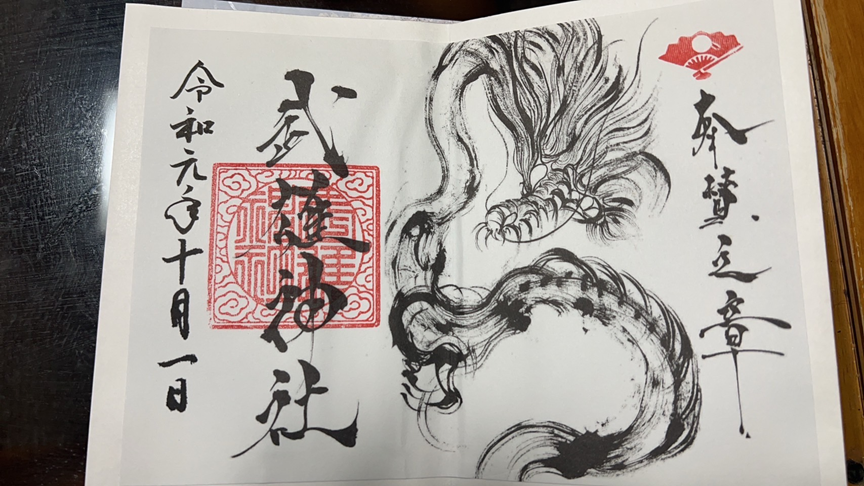 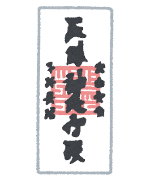 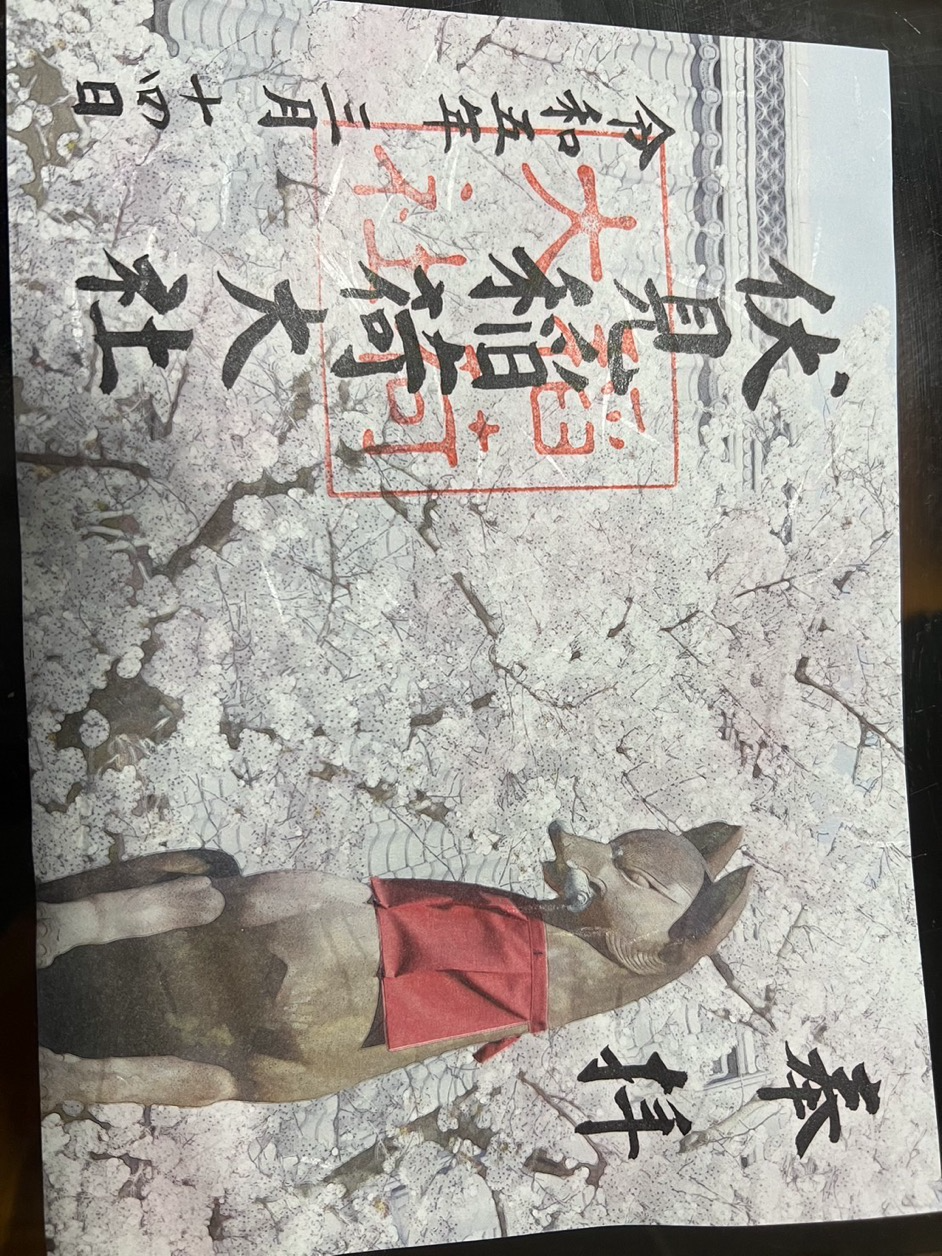 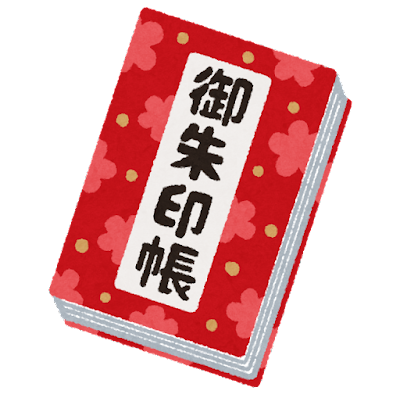 [Speaker Notes: 御朱印とはこのようにそれぞれの神社ならではの参拝証明をあつめることができます。
購入した御朱印をQRコードなどからスマホに保存し持ち歩けたらいいなと考えています。]
◇プロトタイプ
[Speaker Notes: プロトタイプとして簡単に載せていますが改善を加えていきたいと思っています簡単に使いやすく見やすくしていきたいです]
◆支援協力体制
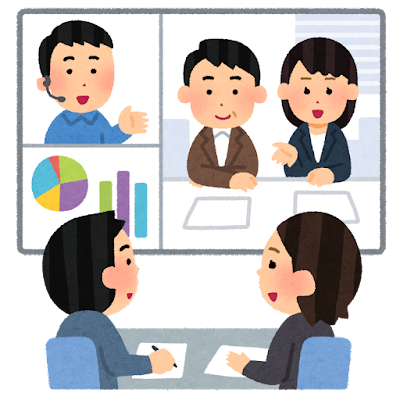 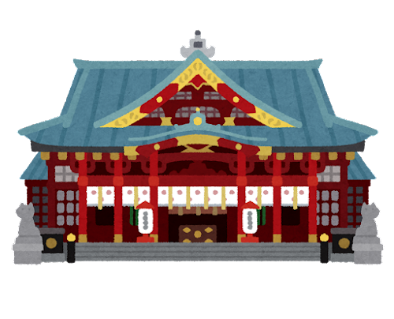 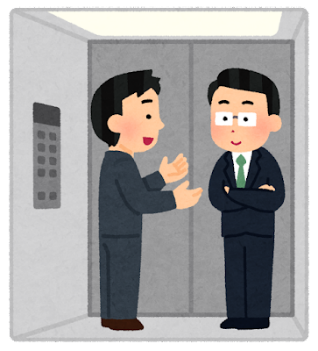 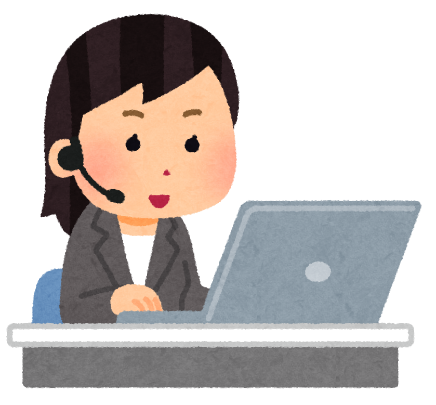 [Speaker Notes: このアプリを実装するためにひつうな協力体制はこちらに記載しています]
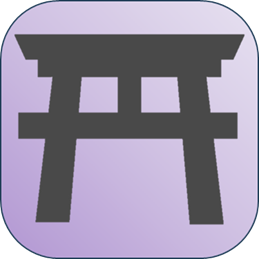 ◇予測効果
「しゅらいんなび」アプリの導入により、以下のような効果が予想される
1. 神社への訪問者増加：アプリを通じて神社の情報を提供し、ユーザーが新たな神社を
			発見しやすくなることで、神社への訪問者数が増加。2. 地域活性化：神社への訪問者が増えることで、地域の観光業や地元経済が活性化。3. 文化の普及：神社の歴史や文化、祭りなどの情報を提供することで、
		日本の伝統文化の理解と普及することができます。4. 外国人観光客の増加：多言語対応と外国人観光客向けの情報提供により、
			外国からの観光客が増える可能性。5. 新たな収益源の創出：有料会員制やお賽銭の機能を通じて、
	神社やアプリ運営者にとって新たな収益源を創出。これらの効果は、「しゅらいんなび」が提供するサービスがユーザーに受け入れられ、
広く利用されることにより実現します。
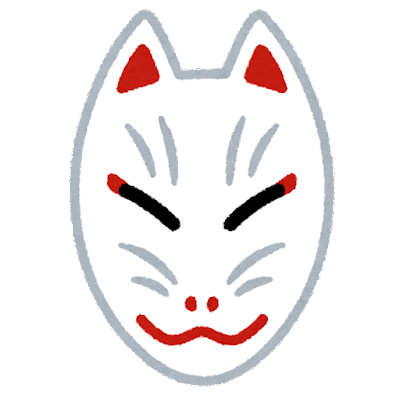 [Speaker Notes: 「しゅらいんなび」アプリの導入により、以下のような効果が予想されます
1. 神社への訪問者増加：アプリを通じて神社の情報を提供し、ユーザーが新たな神社を
			発見しやすくなることで、神社への訪問者数が増加。2. 地域活性化：神社への訪問者が増えることで、地域の観光業や地元経済が活性化。3. 文化の普及：神社の歴史や文化、祭りなどの情報を提供することで、
		日本の伝統文化の理解と普及することができます。4. 外国人観光客の増加：多言語対応と外国人観光客向けの情報提供により、
			外国からの観光客が増える可能性。5. 新たな収益源の創出：有料会員制やお賽銭の機能を通じて、神社やアプリ運営者にとって新たな収益源を創出。これらの効果は、「しゅらいんなび」が提供するサービスがユーザーに受け入れられ、広く利用されることにより実現します。]
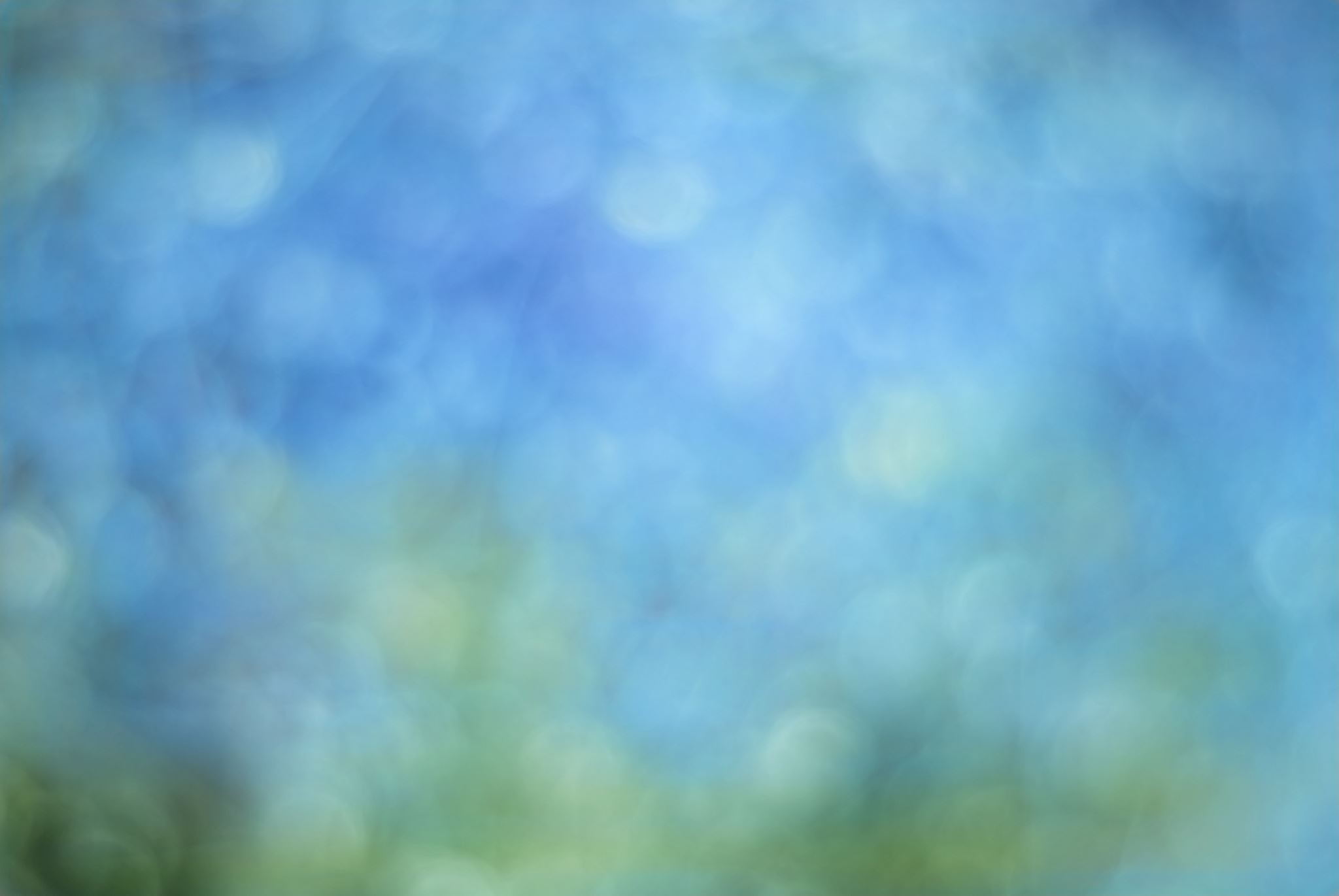 ◆課題
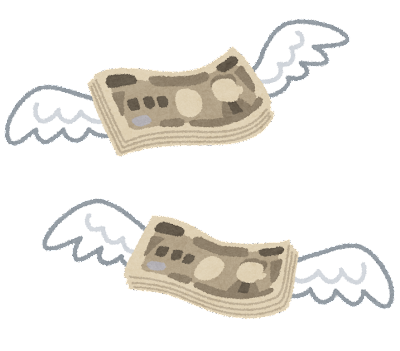 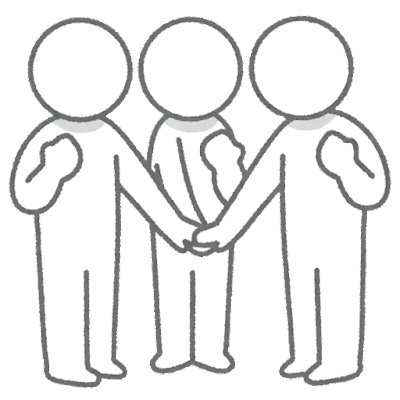 [Speaker Notes: 今後の課題は大きく分けて2つ
予算面と支援協力体制だと思っています]
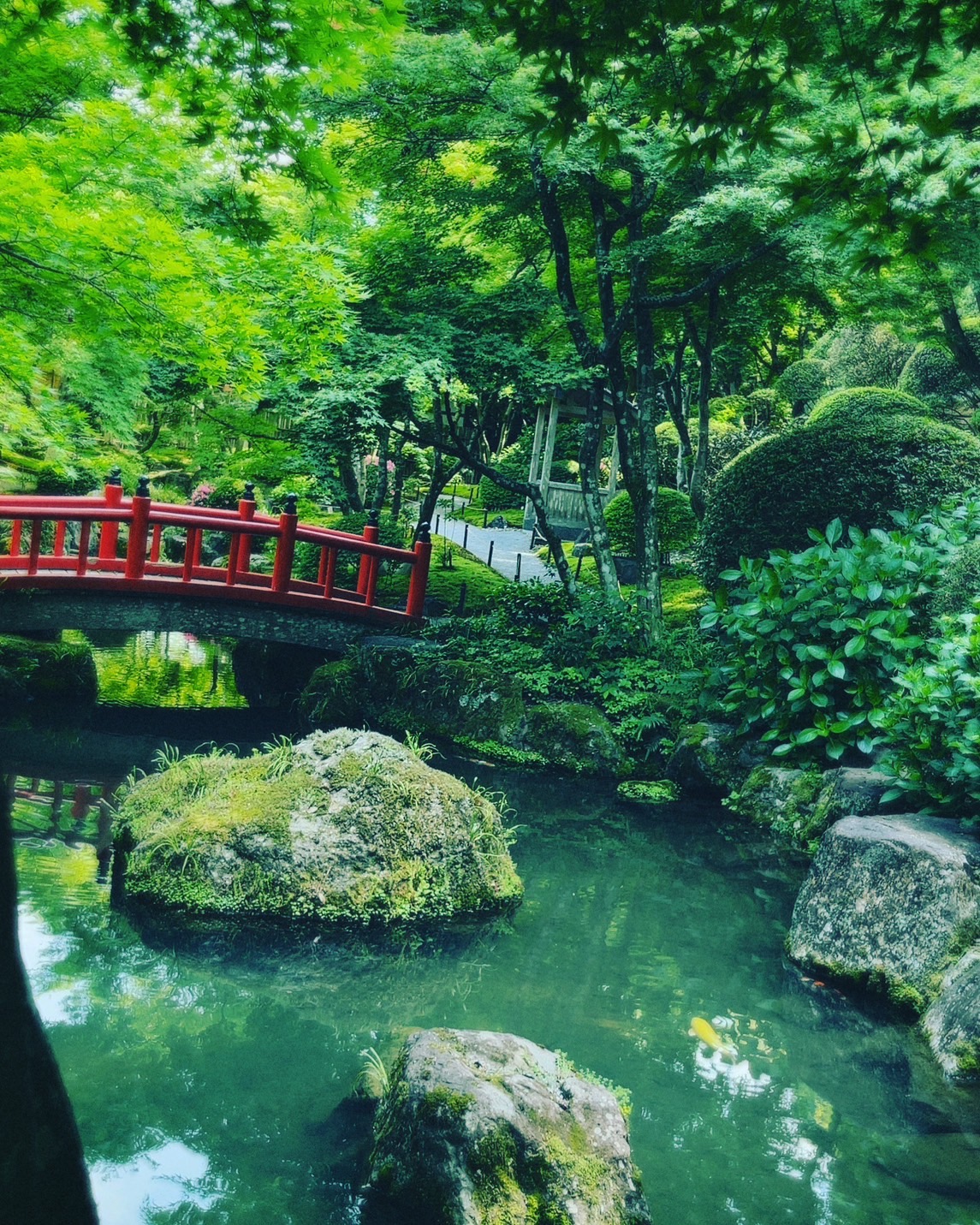 「しゅらいんなび」を通じて、
神社の魅力を発見し、
日本の伝統を世界へ広げましょう。
[Speaker Notes: 「しゅらいんなび」を通じて、
神社の魅力を発見し、
日本の伝統を世界へ広げましょう。
以上で発表を終わりますご清聴ありがとうございました。]